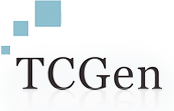 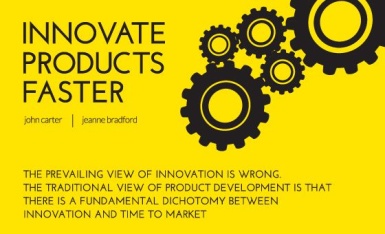 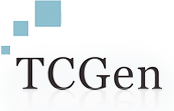 How to Apply the Tool:•   Time flows from top to bottom.•   Steps are shown in gray.•   Boxes to the right of each step provide details.•   Shaded diamond is a decision point.
•   Documents an out-of-bounds condition for your project.
•   Identify the root cause of the broken boundary.
•   Make recommendations for resolving the issue to be decided
      by project manager.
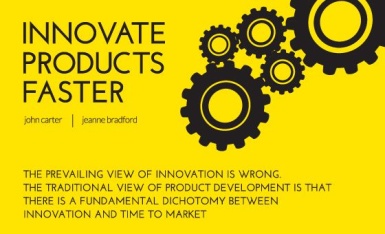 Boundary Broken &
Impact on Project
Feature Boundary Risk
For Shipping on Time
Decision Makers
VP, Engineering
VP, Marketing
COO
Face-to-Face
Meeting
Y
OOB Meeting
N
OOB Email